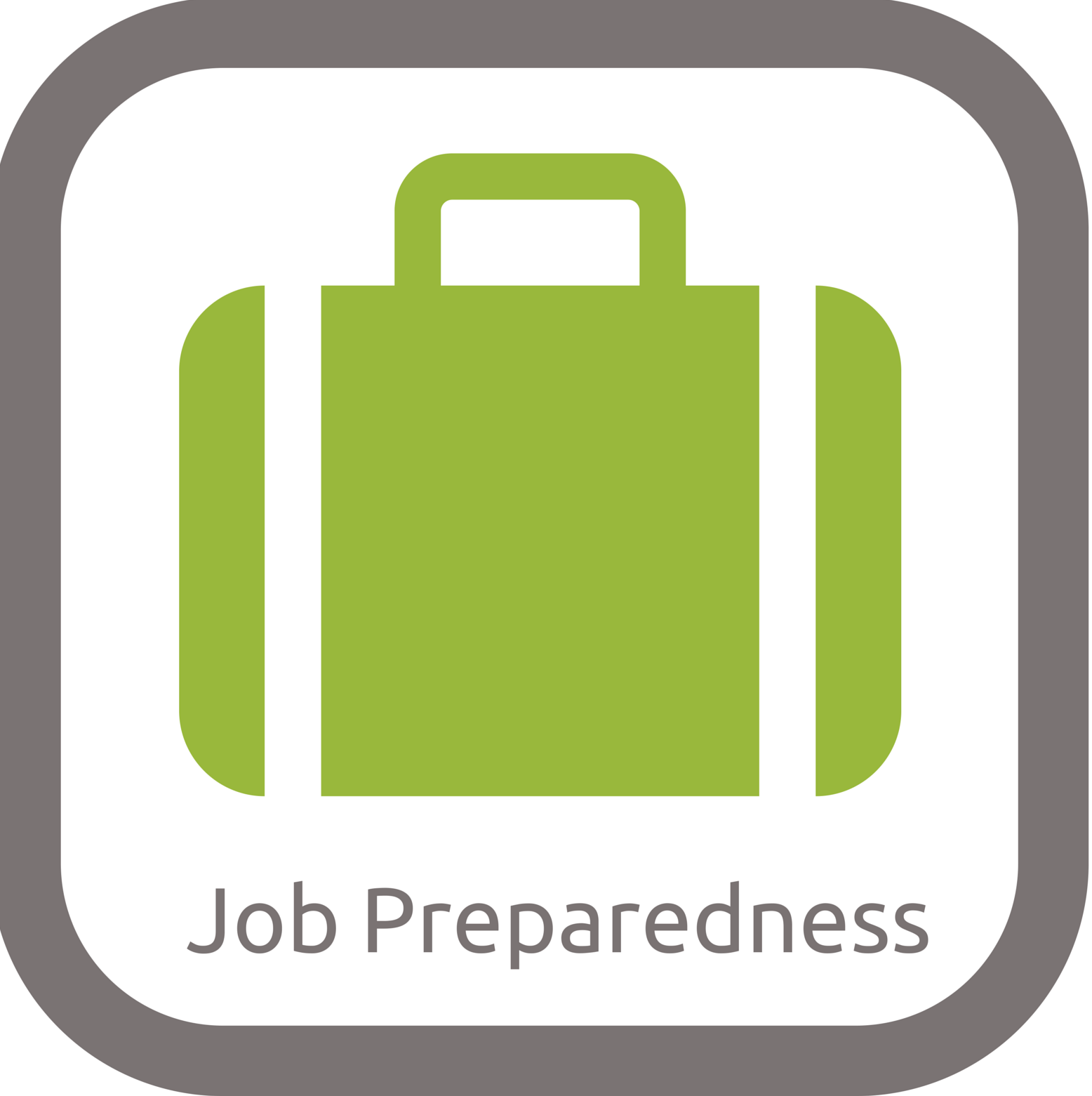 Day 3:
How to Follow-Up
and Interview for a Job
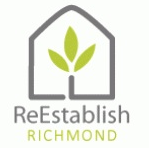 [Speaker Notes: Introductions]
Follow-up
After applying for a job online, you must follow up with the employer if you want to get an interview.
Follow up a few days after you apply for the job online.
You should do this by going to the location where you applied and speaking with the manager.

Use the “How to Follow-Up” worksheet to practice speaking with an employer.
Interviewing Tips
Dress formally. Do not wear jeans or bright colors.
You can wear religiously significantly clothing to an interview, such as a head scarf.
Have good posture and a positive attitude! Use eye contact and smile.
Do not say that you do not speak English well. If you do not understand, you can explain: “English is not my first language. Can you please repeat that?”
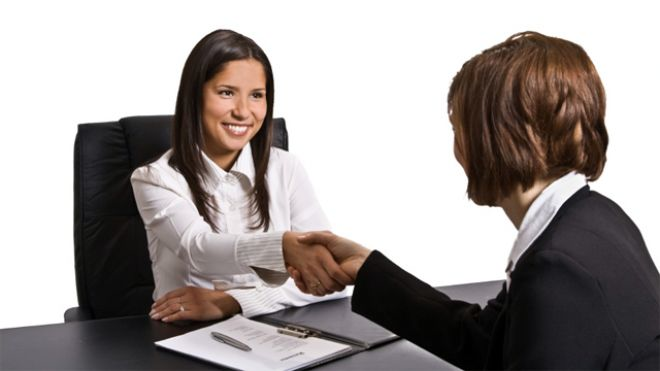 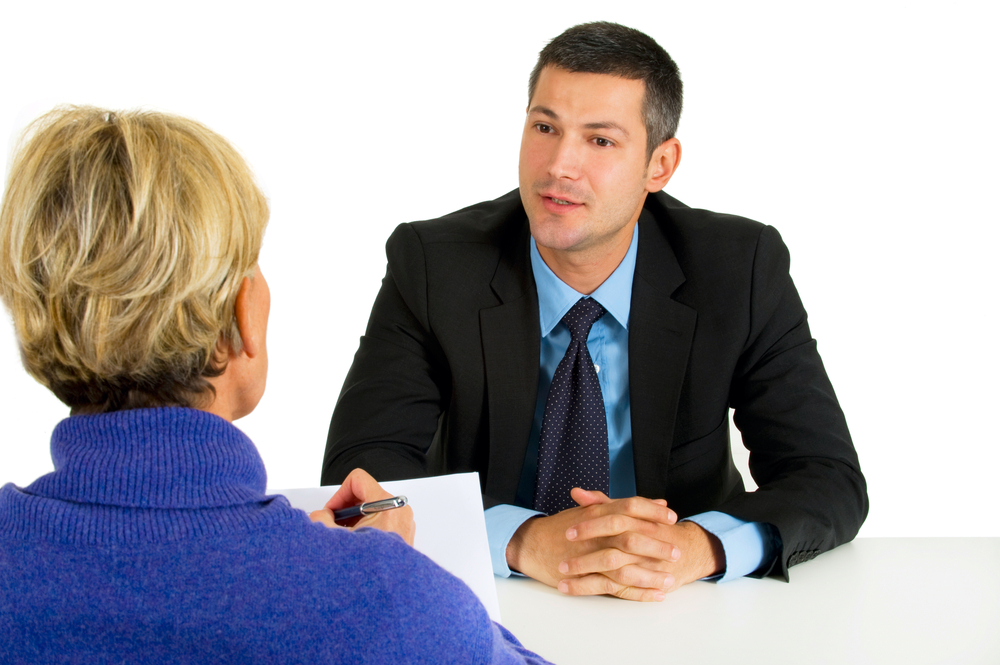 Commonly Asked Questions
“Tell me about yourself.”
“I am ______. I was born in ________. I relocated to the United States in ______. I am really excited to be here with you.”

Only general information – make it short.
“Tell me about your previous work experience.”
Tell them only things that relate to the job you are applying for. 
Speak about the skills you have gained from those jobs that may be useful for this job.
If you do not have any work experience, tell about other skills you have.

Example: 
“In my previous job as a translator, I gained experience in communication. I was given many tasks to complete, so I am efficient and organized.”
Tell me about your work experience
I worked as a ______________. In this job, I _______________.
“What are your strengths?”
Look at your resume for ideas. 
Read the job requirements and use qualities from their list. 
Example: 
“I am efficient because I always complete tasks quickly. I am organized because I have experience working on many projects at the same time.”
Good works to use: Flexible, dedicated, motivated, confident, positive attitude, friendly, enthusiastic, ambitious, team-player, hard-working, reliable, organized, efficient.
Strengths
I am ____________  because.
“What are your weaknesses?”
Make sure you say what you are doing to fix it.
Example: 
“Sometimes I am late to appointments, but I usually write down dates in my calendar to remind myself.”
“I am not a morning person, but I usually try to set my alarm every day to make sure I am up on time.”
Weaknesses
Sometimes I am _______________, but ___________.
“Why do you want this job?”
Do not say that you want the job because you need money.
Say what you hope to learn from the job.
Example:
“I am excited to gain good experience in the (food) industry in the United States. I know that this job will help me connect to others and gain skills in customer service.”
“Tell me about a time when…”
These are “scenario-based questions.” 
The employer is testing your judgment and past behaviors to see how you will act in the future.
Example: 
“Tell me about a time when you worked on a project that had a tight deadline.” 
“One time in the past I had a big project to complete with a team of 5 people. Two of them called in sick, so the rest of us had to work together and put in some extra time to make sure the project got finished on time.”
“When can you work?”
“I am flexible. I can work any day of the week and can start right away. I would prefer not to work on Sundays.”
If you have another job: “I can start working soon, but I need to give my current job 2 weeks notice.”

If you live close to the job, make sure you say this.
Do not say “I can’t work on Sundays.” Say, “I would prefer not to work on Sundays.”
“Do you have any questions?”
The purpose of this is to tell them either one more good thing about yourself OR that you know something about their company.
Example:
“I can speak 3 languages. Do you think that this skill could be helpful to your company?”
OR
“I know that the Hilton has 1,000 rooms. Has there ever been a time when they are all full?”